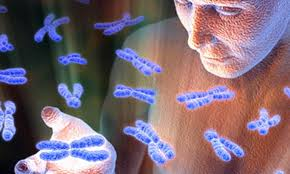 Проект геному людини
Виконала учениця 11-Б класу, Палієнко Яна
Прое́кт гено́му люди́ни (англ. Human Genome Project, HGP) — міжнародний проект наукових досліджень геному людини, мета якого полягає у визначенні послідовностей ДНК та локалізація генів та їх функцій.
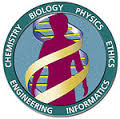 Загальна характеристика проекту
Його мета — зрозуміти генетичний склад людини, визначивши нуклеотидну послідовність, що складає геном людини, та ідентифікувати фізіологічну роль 20 — 25 тисяч генів, що її складають.
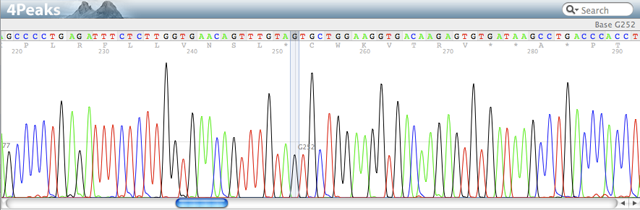 Проект також досліджує послідовність геномів кількох інших модельних організмів, таких як Escherichia coli, плодової мухи, хатньої миші та інших, що можуть пролити світло на функціонування людських генів.
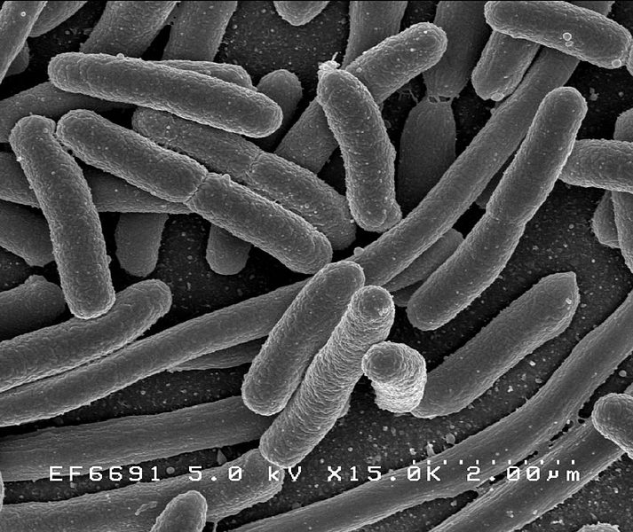 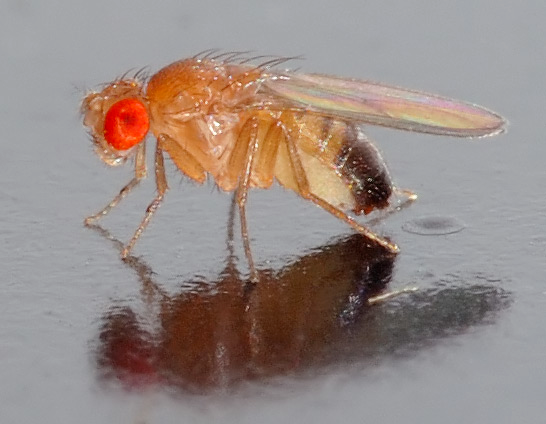 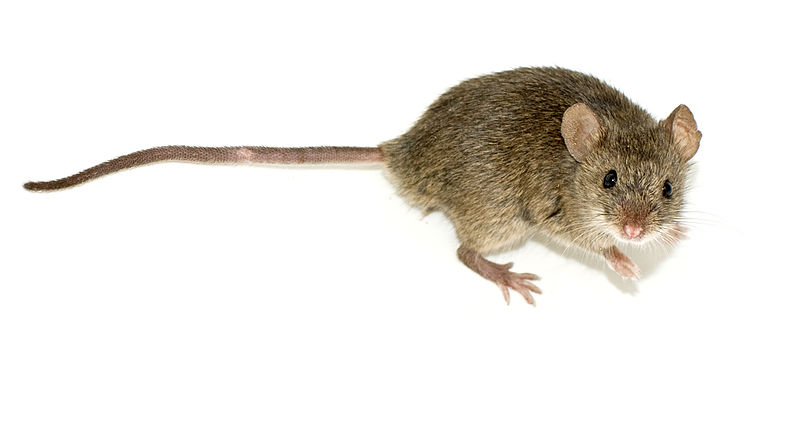 Основні цілі:
Визначити всі, приблизно 20500 генів ДНК людини
Визначення послідовності 3000000000 хімічних пар основ, які складають ДНК людини,
Зберігати данц інформацію в базах даних,
Покращити інструменти для аналізу даних ,
Передачі відповідних технологій в приватний сектор, і вирішення етичних, правових та соціальних питань (ЭЛСИ), які можуть виникнути в звязку з проектом.
Встановлення повної генетичної карти людських генів — важливий крок в розвитку медицини та інших аспектів охорони здоров'я.
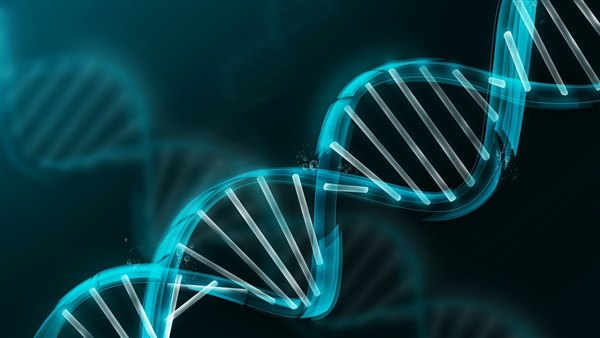 «Геном» будь-якого даного індивідуума (за винятком однояйцевих близнюків і клонованих органзмів) унікальний в деяких ділянках. Дослідження «людського геному», таким чином, залучає дослідження багатьох варіацій кожного гену.
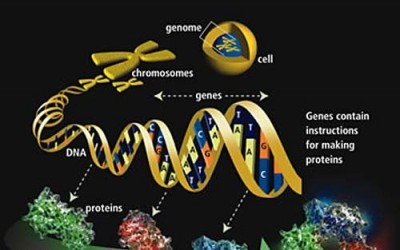 Поки що проект не досліджує варіації генетичного складу клітин різних тканин організму, на додаток, деякі ділянки гетерохроматину (близько 8% загальної довжини геному) ще залишаються несеквенсованими, як через складнощі секвенсування, так і через невелику кількість активних генів в цих ділянках.
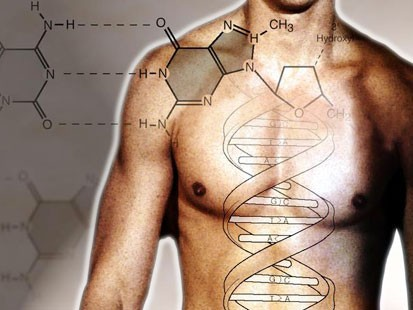 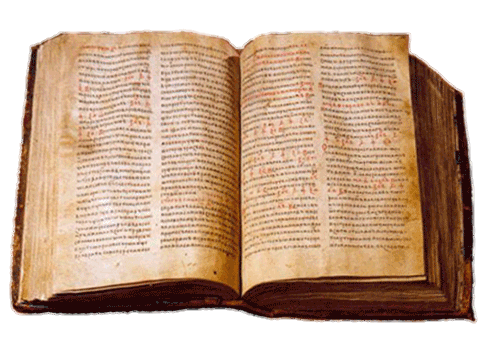 Історія
Проект почався в 1990 році спочатку очолений нобелівським лауреатом Джеймсом Ватсоном.
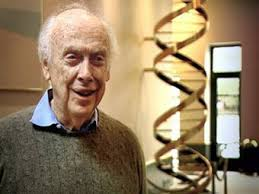 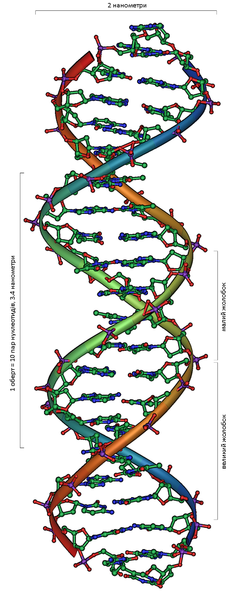 Перший робочий проект геному був опублікований в 2000 році і завершений в 2003 році, подальший аналіз генів та секвенсування окремих ділянок ДНК все ще продовжується.
Більшість робіт з секвенсування ДНК та аналізу отриманих даних проводиться в університетах і дослідницьких центрах США і, в меншій мірі, Великої Британії.
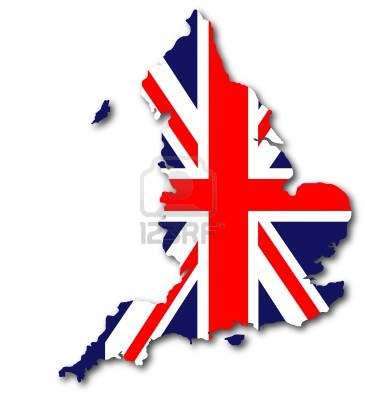 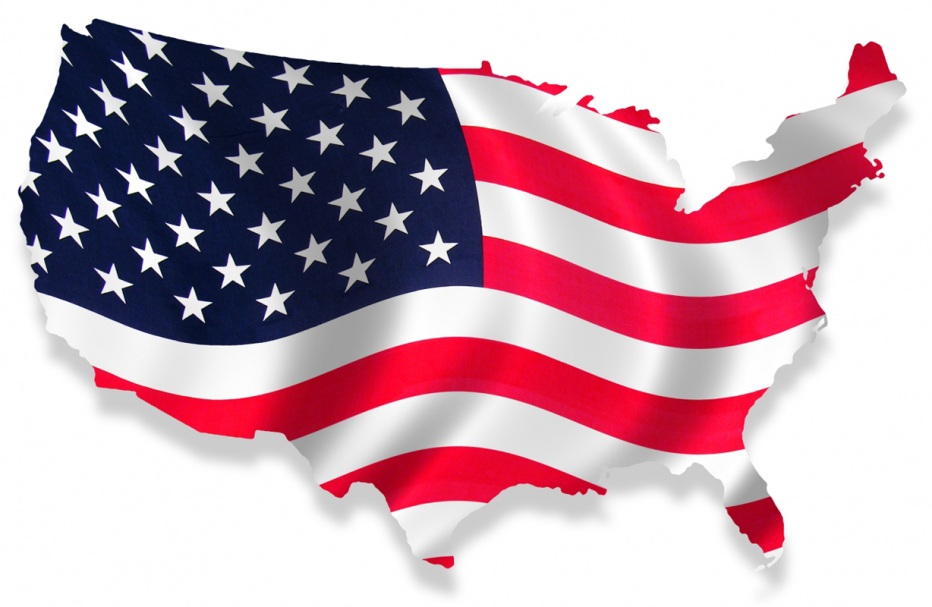 Паралельний проект, розпочатий приватною компанією Селера Джіномікс (англ. Celera Genomics), був розпочатий дещо пізніше та проводиться паралельно міжнародному академічному проекту.
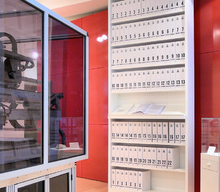 Дякую з Увагу)